Творчество Фредерика Шопена
Цель: Развивать кругозор дошкольников, способствовать проявлению интереса
 к творчеству зарубежных композиторов, обогащать музыкальные впечатления
Подготовила музыкальный руководитель  Лапина С.П. 
МАДОУ№50 г.о.Самара
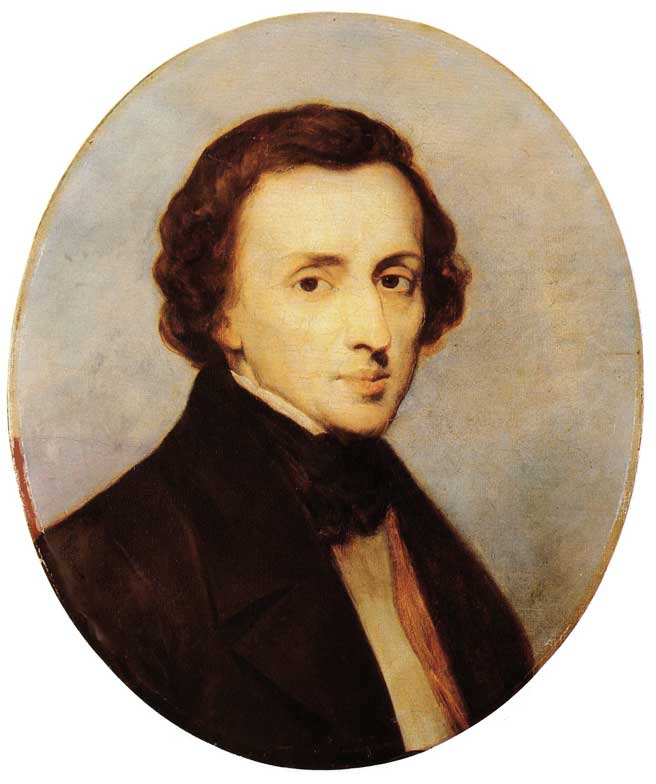 Польский композитор Фредерик Шопен(1810-1849)
Шопен-ребёнок за роялем
Соотечественники восхищаются: Шопен - великий композитор и пианист.Его учитель композитор Эльснер написал на экзаменационном листе: «Фридрих Шопен- музыкальный гений»
На родине, в Польше, он уже признанный композитор,его выступлениям сопутствует шумный успех .Шопен , играющий в салоне у князя
Композитор даёт концерты  по всему миру. У Шопена началась напряжённая творческая жизнь.Слушание: «Ноктюрн ми бемоль мажор»
«Шапки долой, господа, перед вами гений»-писал потрясённый музыкой Шопена Роберт Шуман.Шопена называют певцом фортепьяно.
Большинство произведений -полонезы, мазурки, вальсы, этюды, прелюдии, сонаты, экспромты.Слушание: Вальс до-диез минор
Свои мазурки композитор называл «картинками»Для него они были не просто танцем, а небольшим рассказом, сценкой из народной жизниСлушание: «Мазурка ля минор»
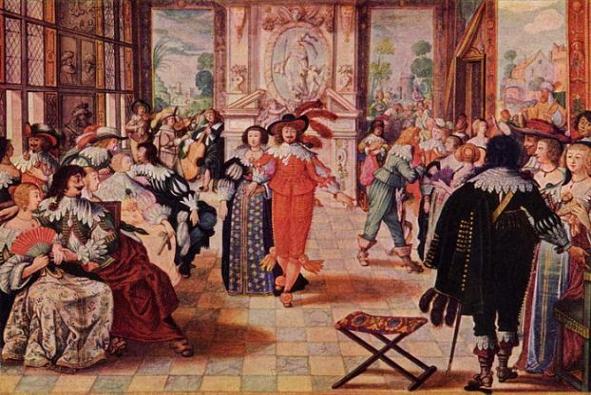 Деревня Томок Балонь Дом- музей композитора
Памятник Ф. Шопену в Варшаве